LNHS PTSA WednesdayNovember 16, 20226:30pmGeneral Meeting
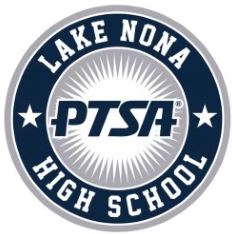 Followed By Guest Speaker…
Ms. Kari Grimm, Kari’s Kloset
LNHS PTSA Meeting AgendaNovember 16, 2022
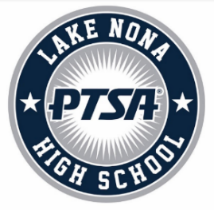 Agenda: 
Welcome/Confirm Quorum/FB Live Attendees
Meeting Called to Order by President
Introductions/Special Guests

Position 			Board Members
President                 	Christal Feldman
1st VP - Membership         	Brenda Meadows
Treasurer                           	Michelle Adamick
Recording Secretary	Gabriella Nguyen
Corresponding Secretary	Sophia Rogers
			 	Chairs
LWL Advisors		Suzanne Arnold/Tania Abreu
Finance			Gita Raghoonandan
Staff Appreciation		Angie Garcia/Iris Metel
Web Master		Erika Remley
Staff Liaison		Kari Grimm
OLD BUSINESS
 Approval of Past Minutes (October)
 Review of October Financial Report

NEW BUSINESS

 Principal Update
Membership Updates
 Spirit Wear Sales
 Legacy Brick Campaign
 Amazon Smile
 Staff Appreciation
 Learn with Lions
 Communication Updates/Announcements
 Next General Meeting - Tuesday, 1/17 at 6:30pm

Meeting Adjourned by President
November Meeting Topic: Meet our PTSA Staff Liaison, Ms. Kari Grimm 
(Founder of Kari’s Kloset)
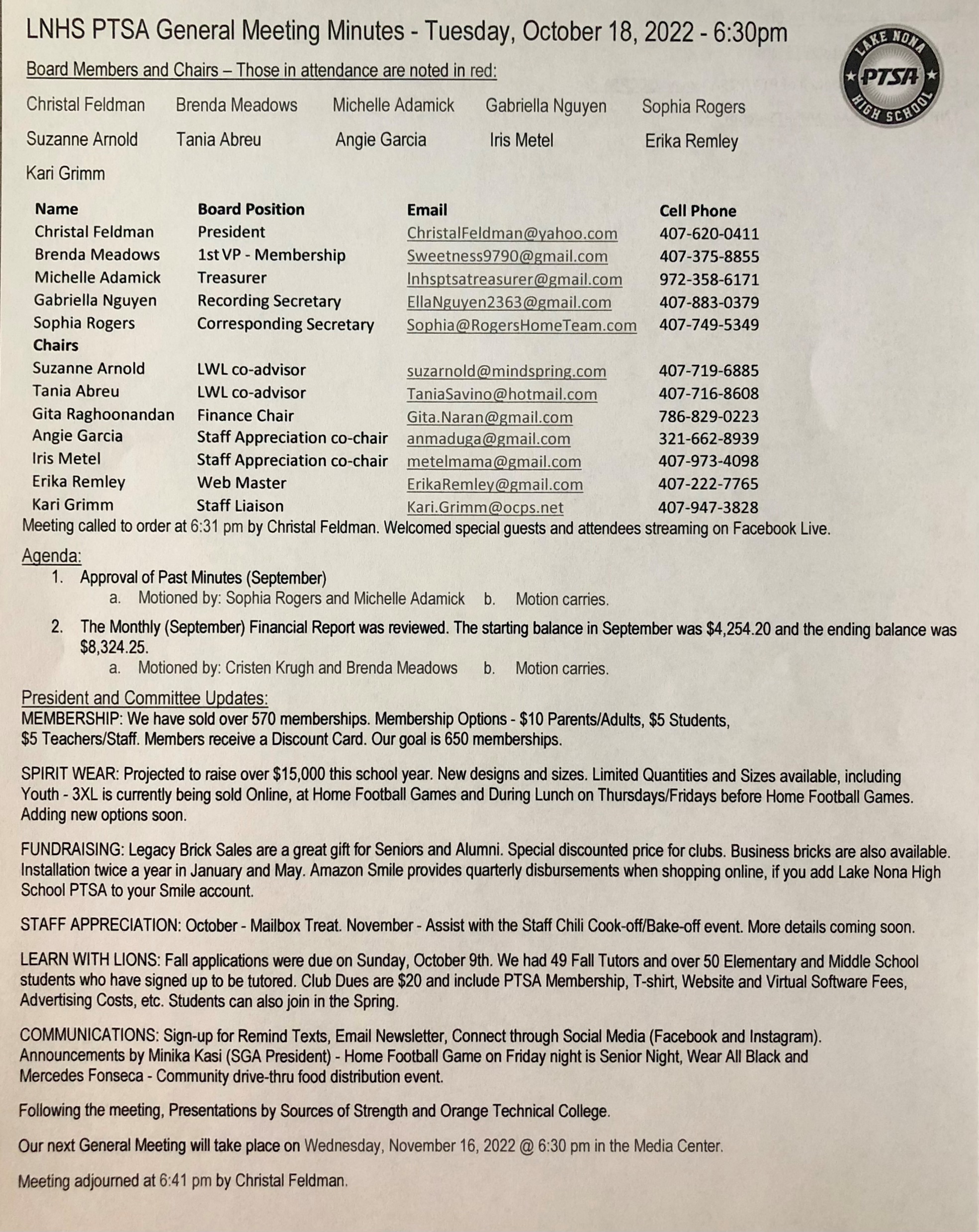 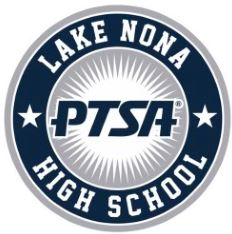 PASTMINUTESFOR APPROVALOctober 18, 2022
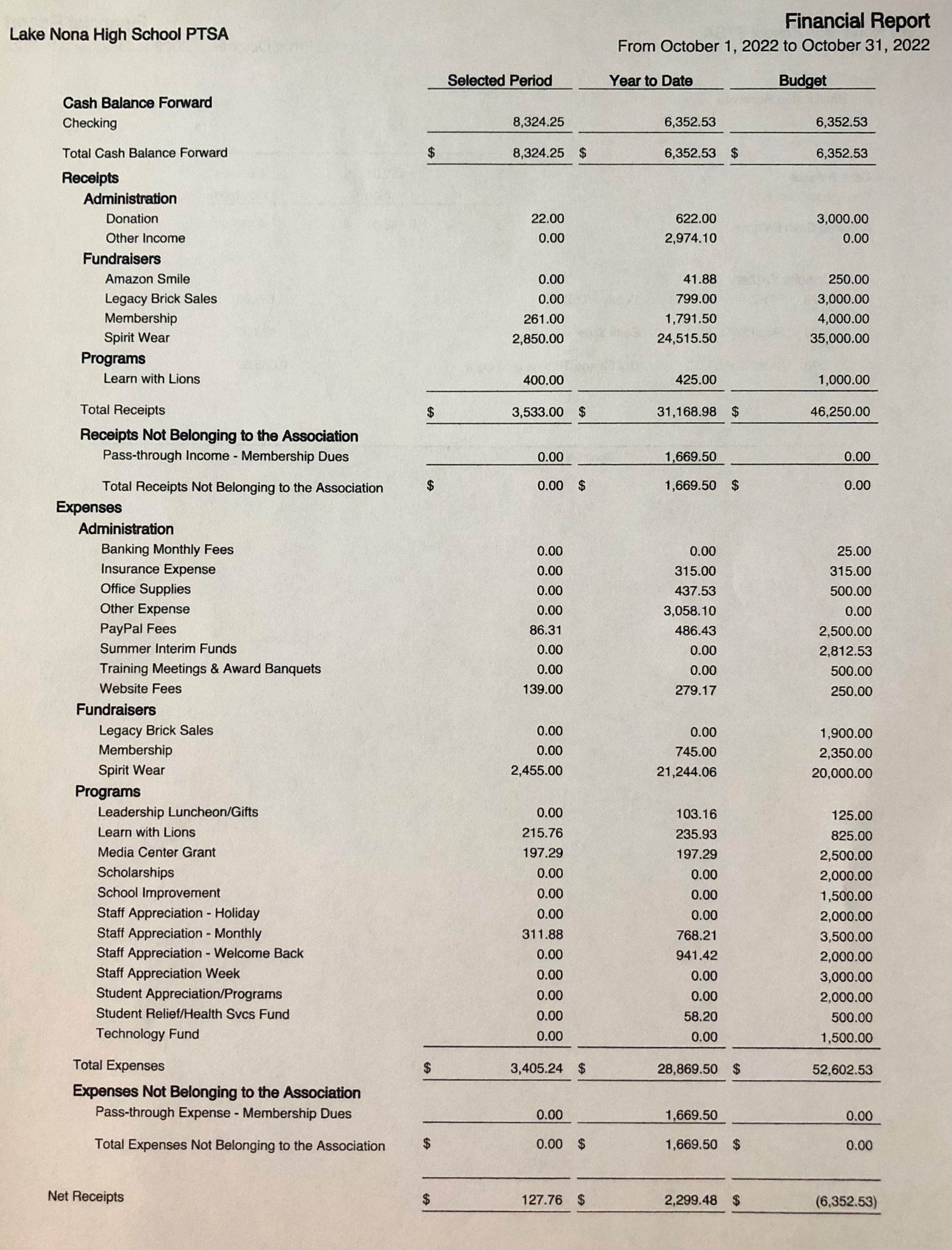 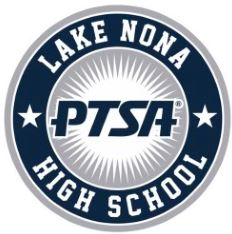 FINANCIAL REPORTFOR APPROVALOctober 2022 Financial Report
Year to Date SummaryOctober Beginning Balance - $8,324.25
October Ending Balance - $8,452.01
Grant Applications Available after Thanksgiving
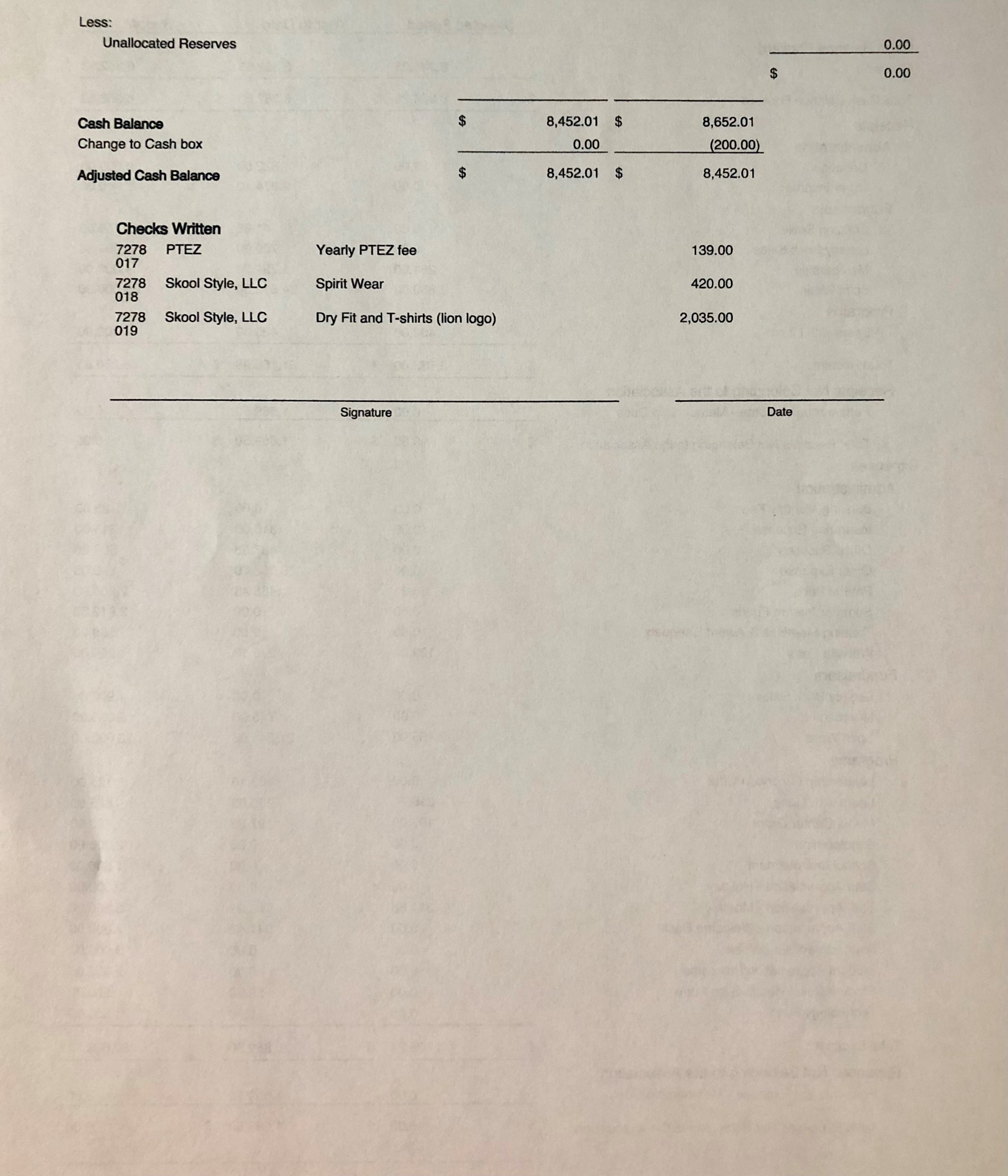 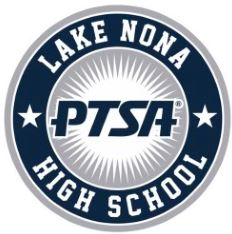 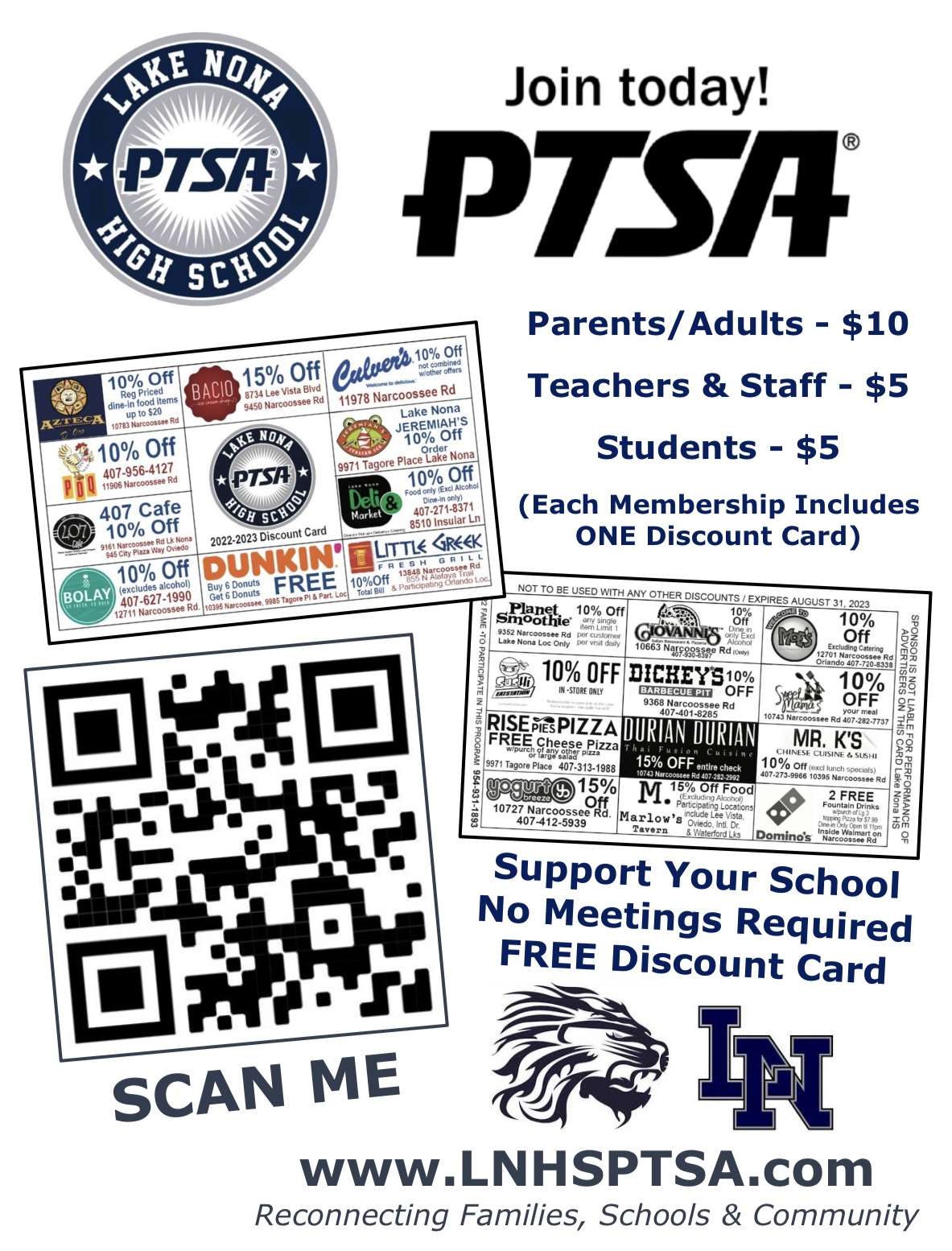 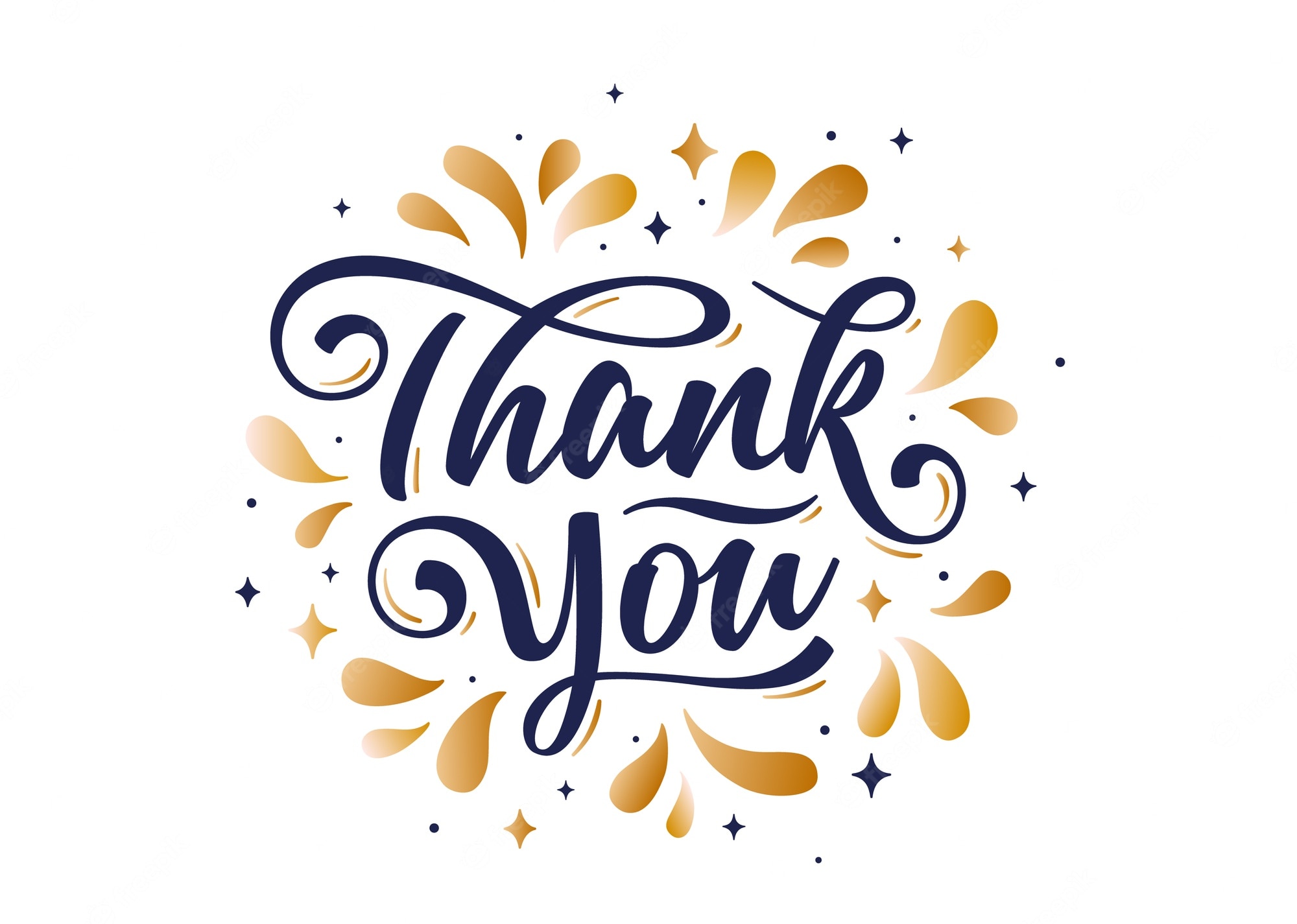 PTSAMEMBERSHIP- Currently Over 590 Memberships Received- Our Goal is 650 MembershipsMembership OptionsParent/Adult - $10Teachers & Staff - $5Students - $5(Includes Discount Card)
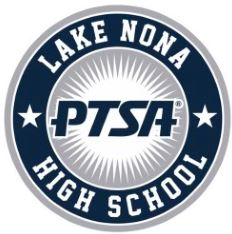 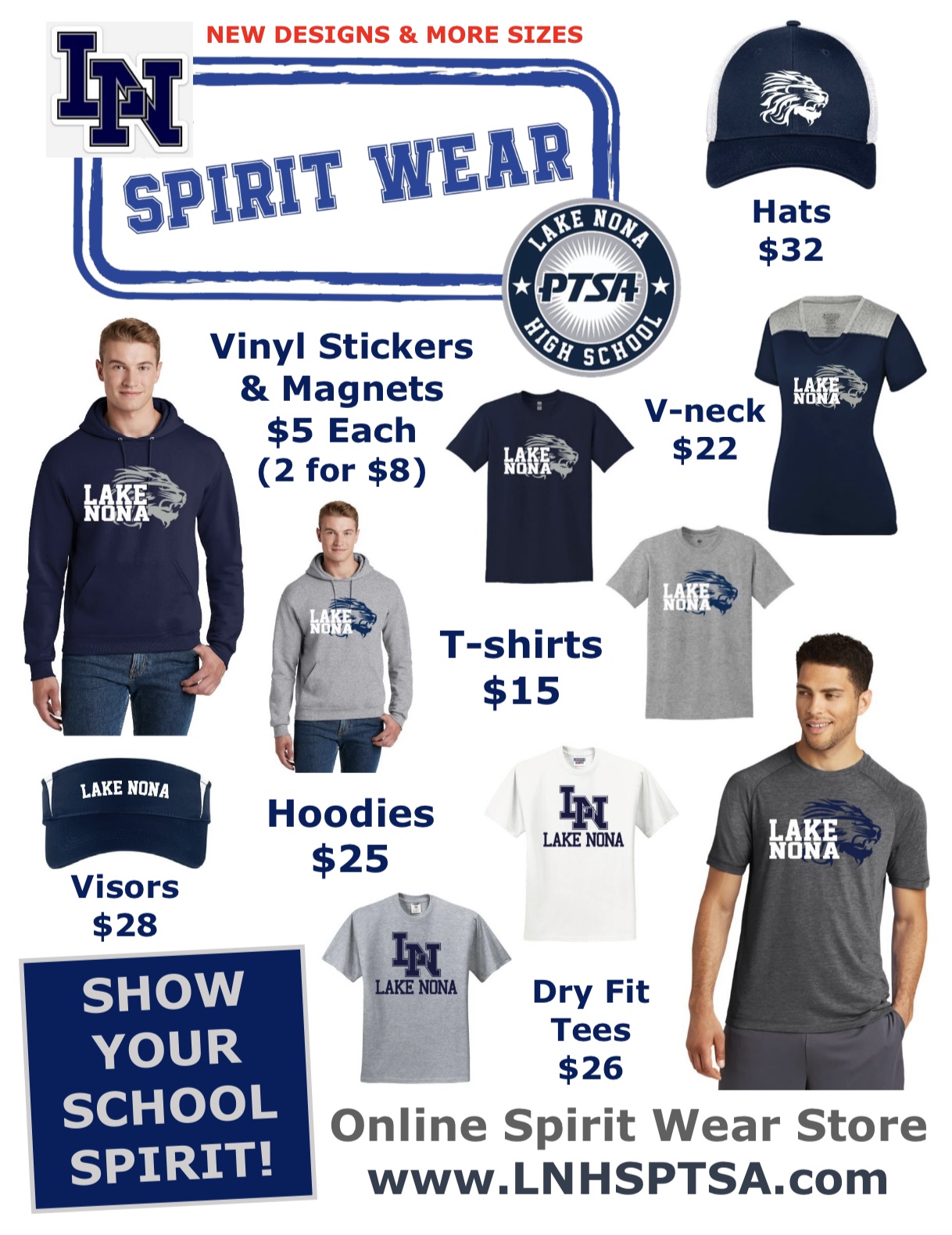 SPIRIT WEAR- New Designs & More Sizes(Youth up to Adult 3XL)- Added Hats, Visors and Dry Fit Shirts - Stay Tuned for More Options(Sweatpants, Tank Tops, Polos and Windbreakers)- Spirit Store On Campus(Winter Dates TBD)- Selling at Athletic Games- Projected to Raise OVER $15,000
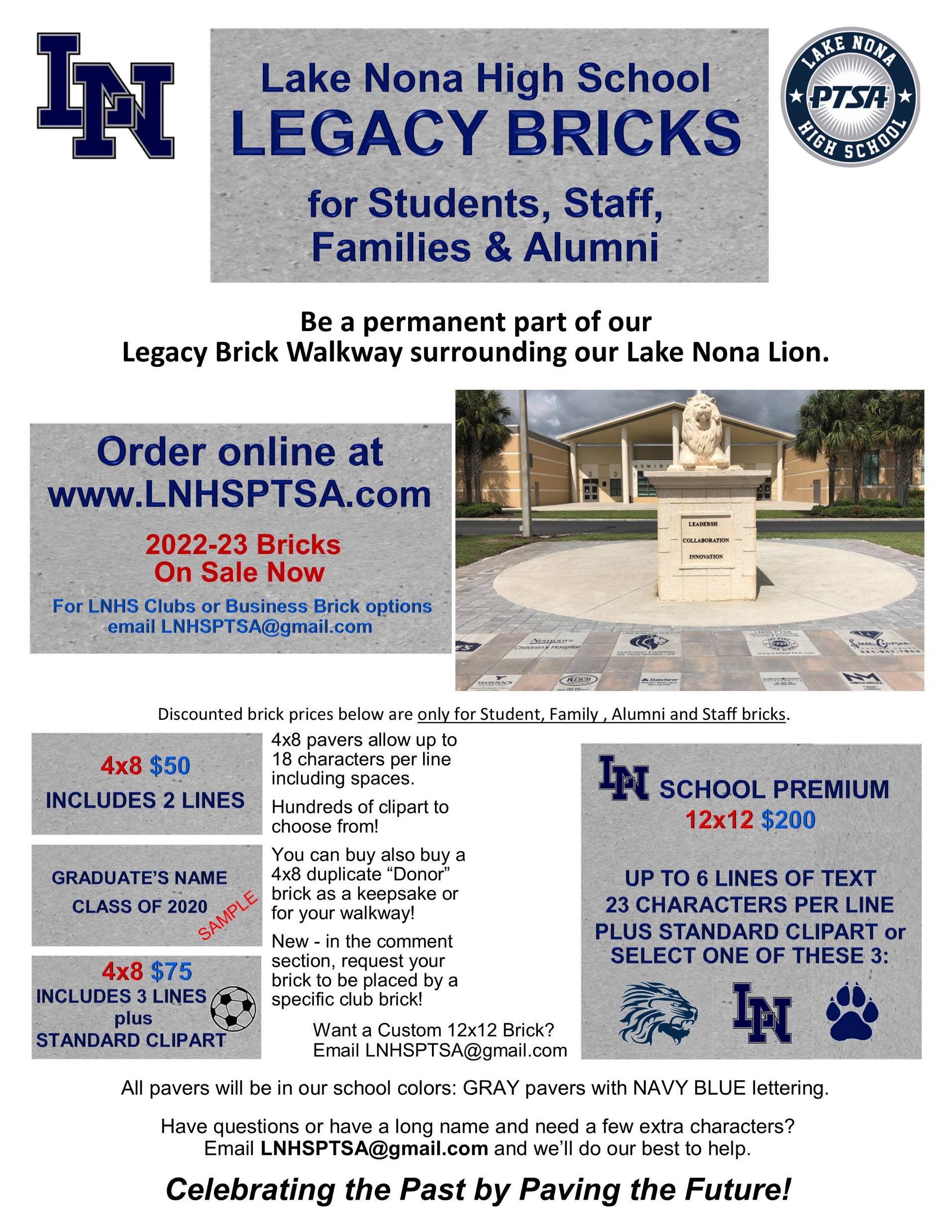 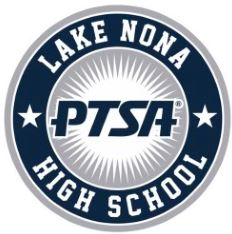 LEGACY
BRICK SALES- Great Gift for Seniors & Alumni
- Special Pricing for Clubs
- Business Bricks Available
DEADLINE FOR JANUARY INSTALLATION
FRIDAY, DECEMBER 9TH
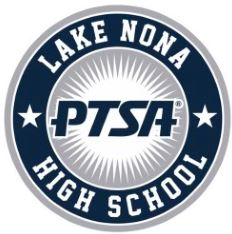 Add Lake Nona High School 
to Your Amazon Account 
while shopping ONLINE!
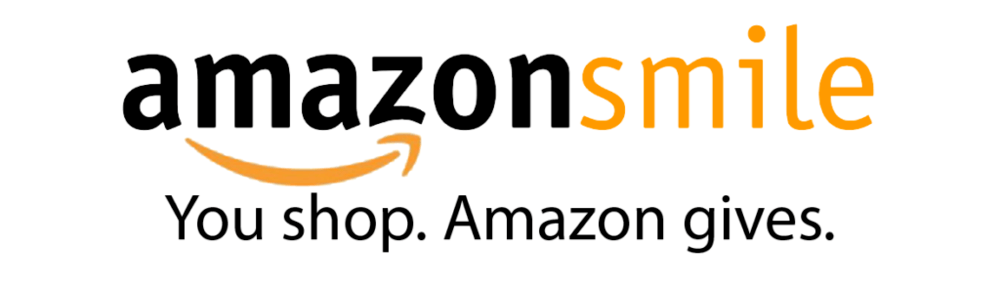 www.smile.amazon.com
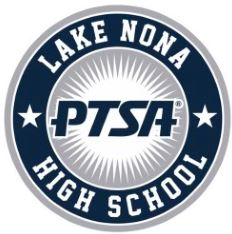 October
Mailbox Treat
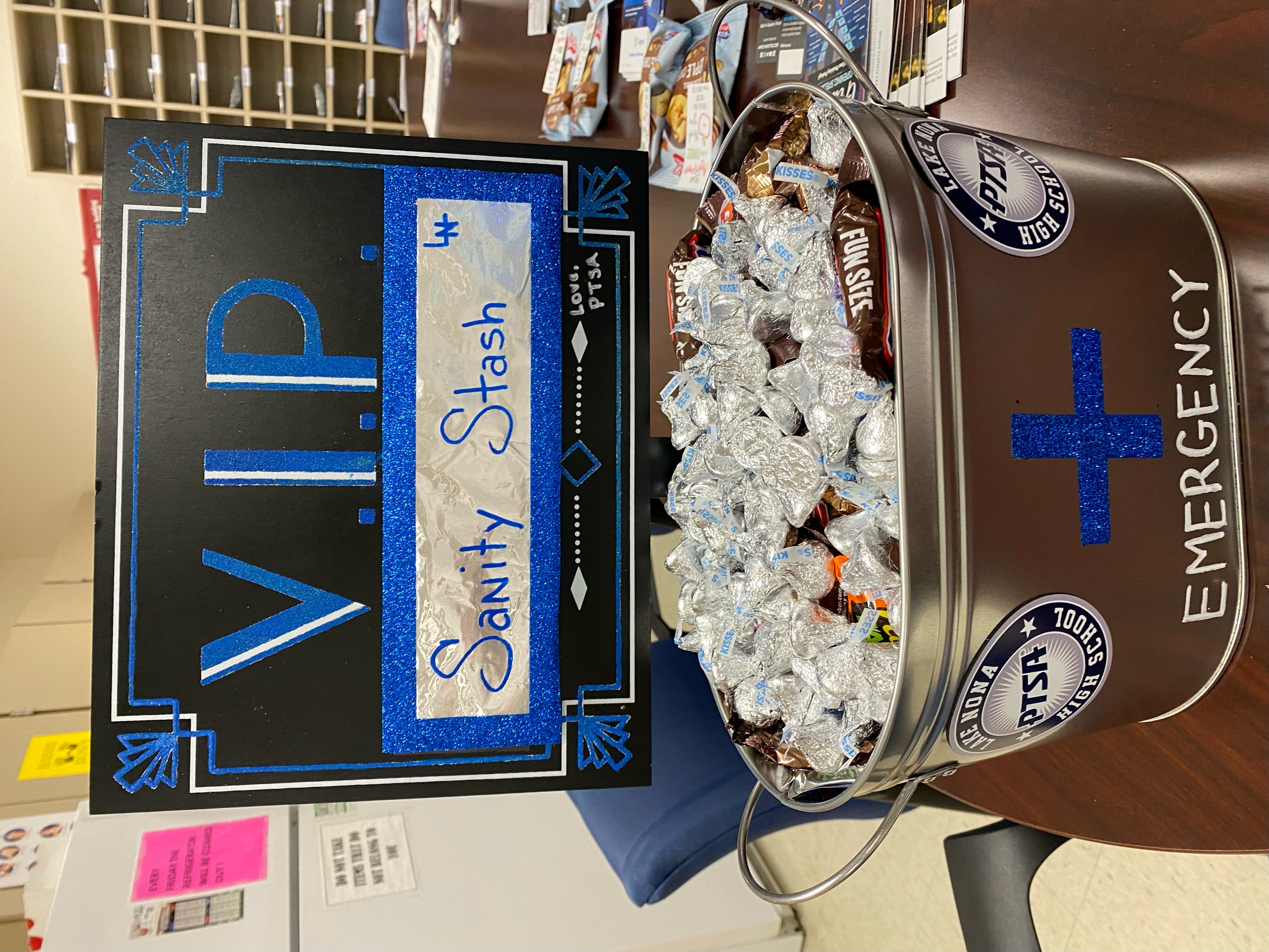 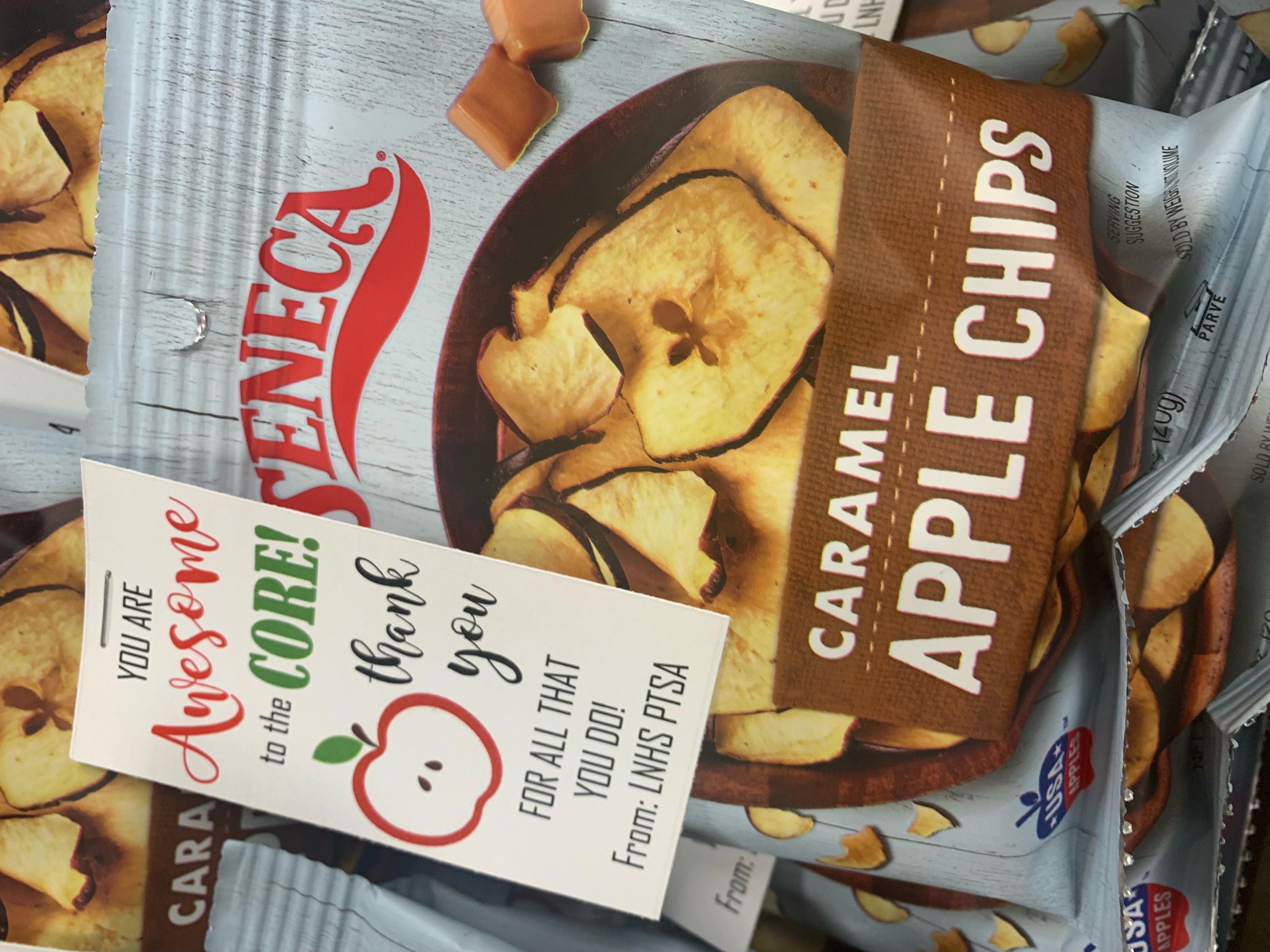 STAFF 
APPRECIATION
Staff Sanity Stash
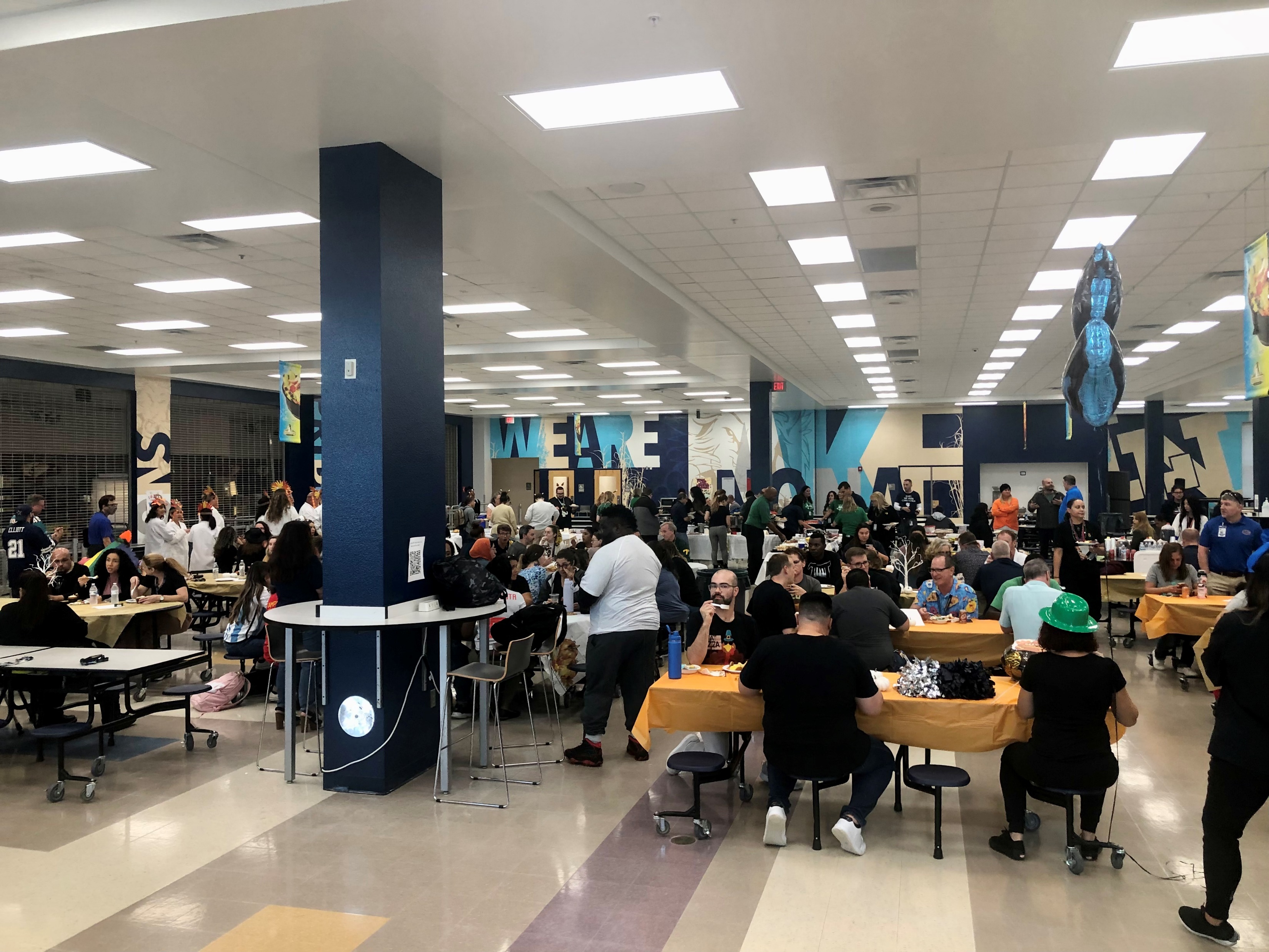 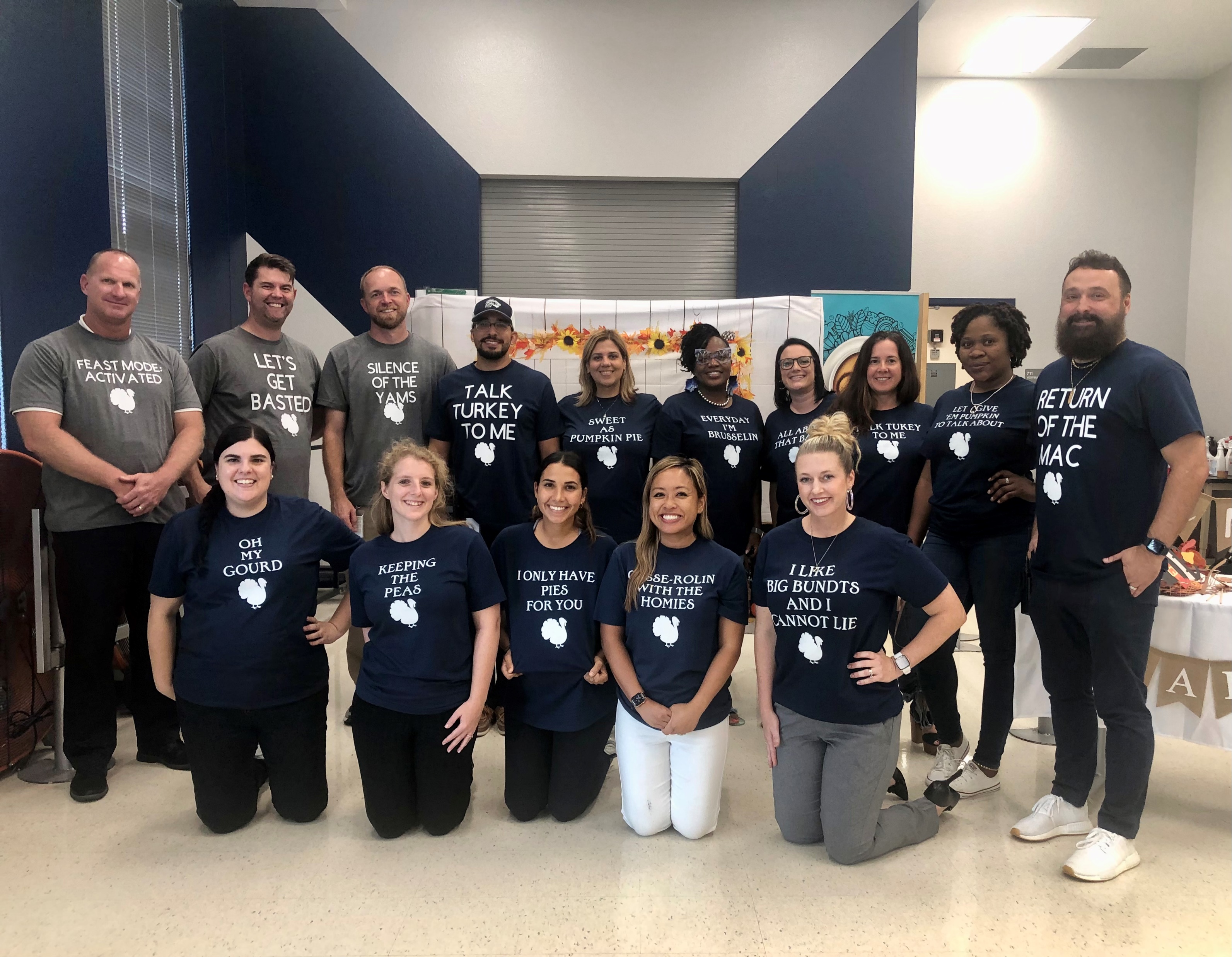 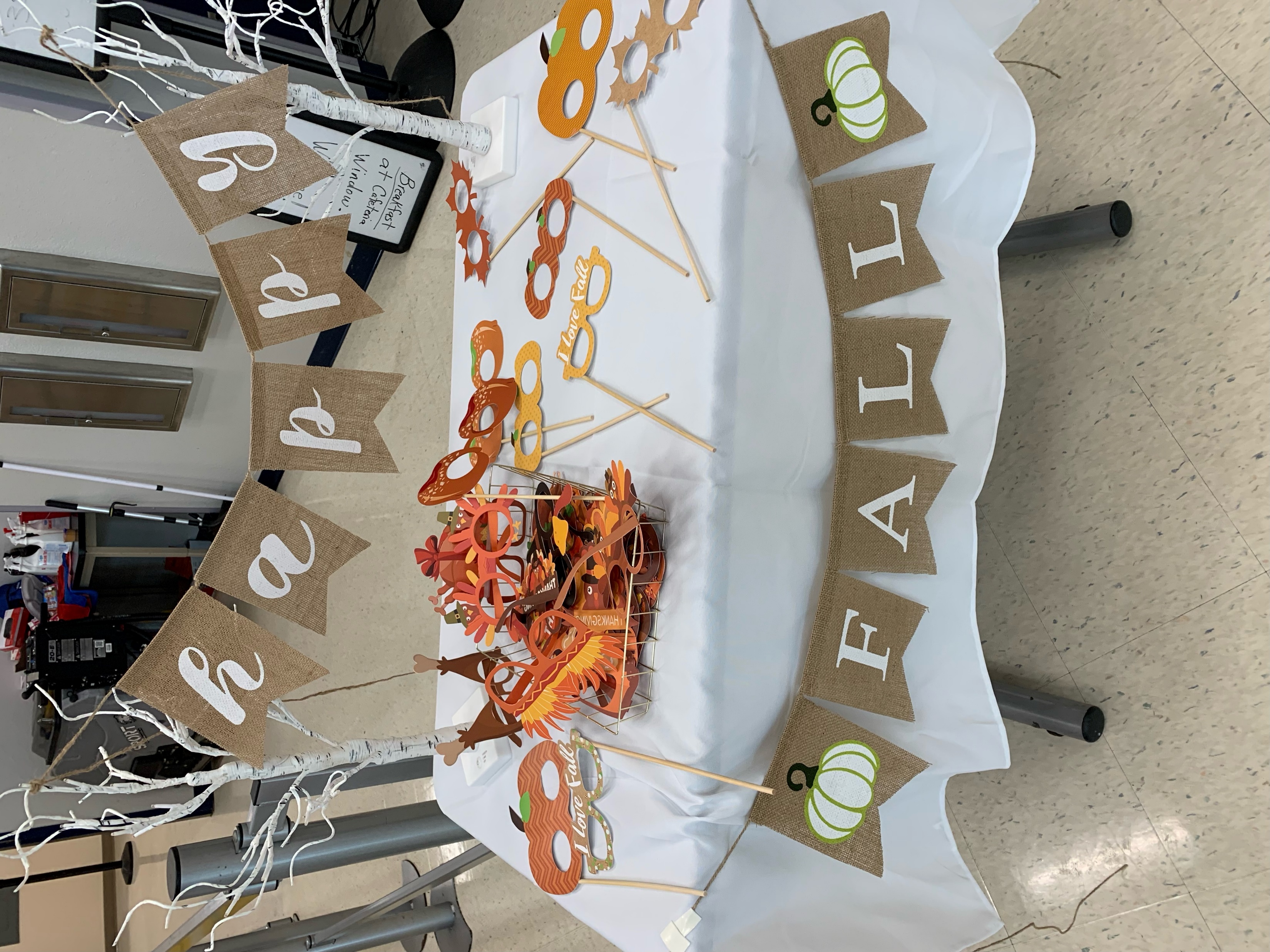 November - Chili Cook-off
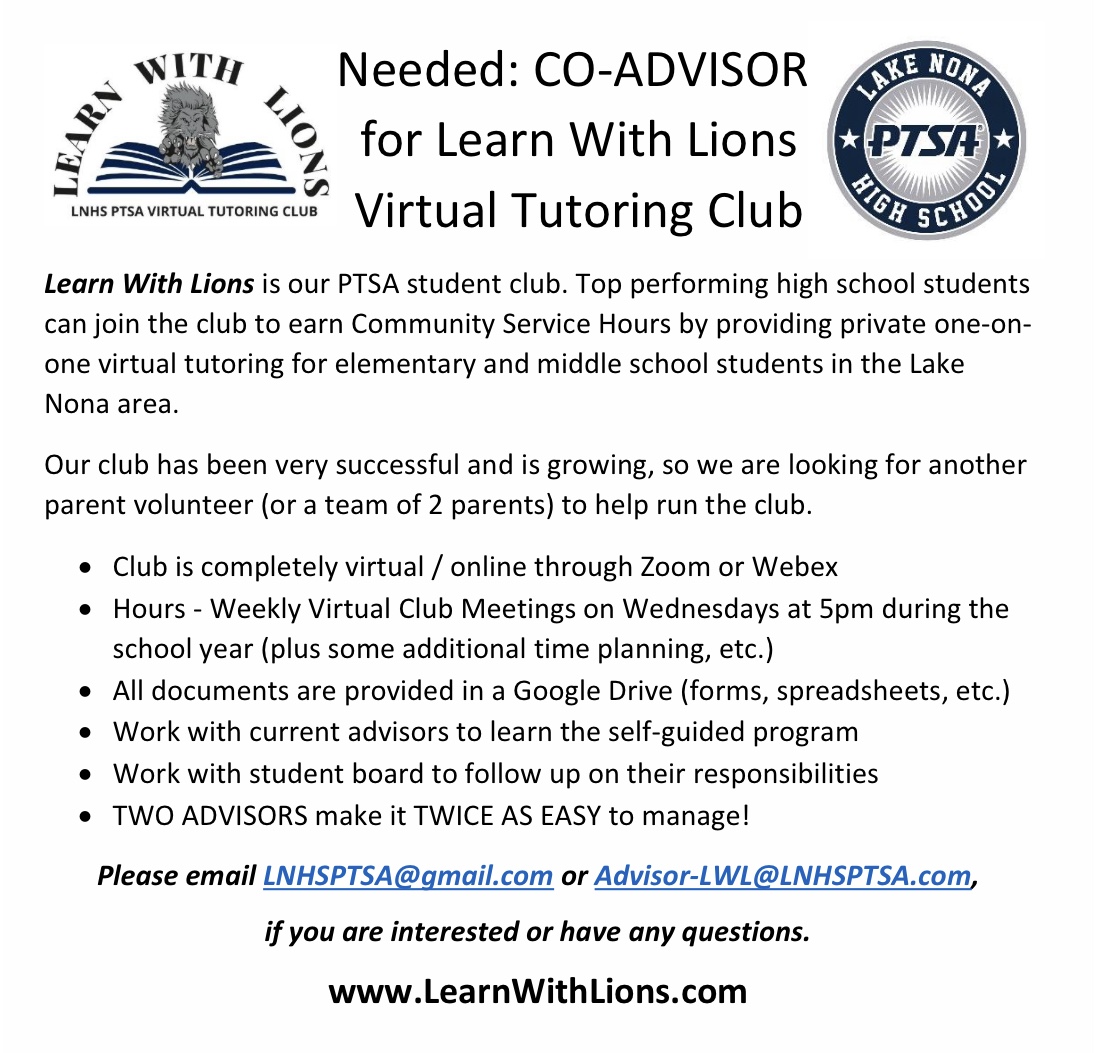 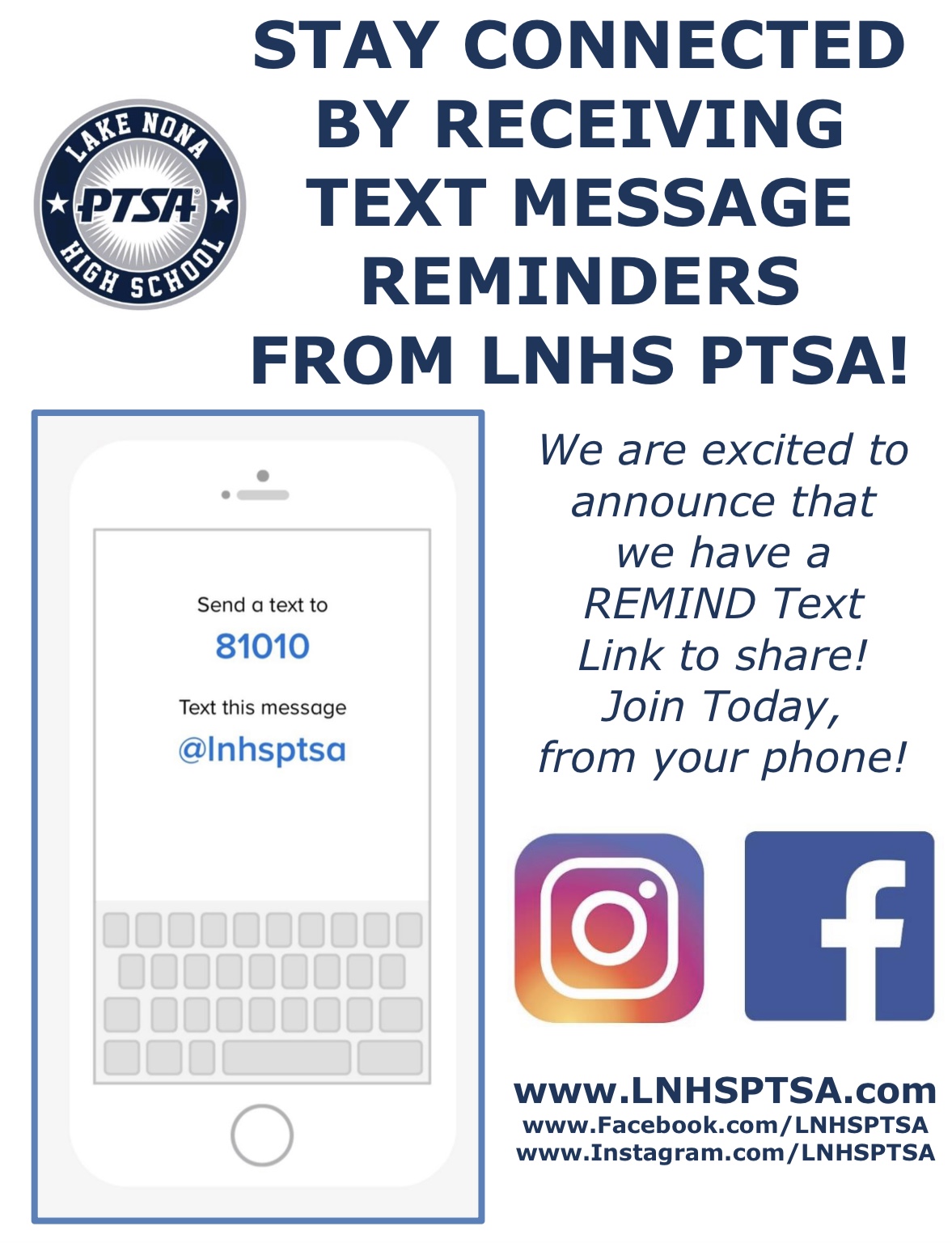 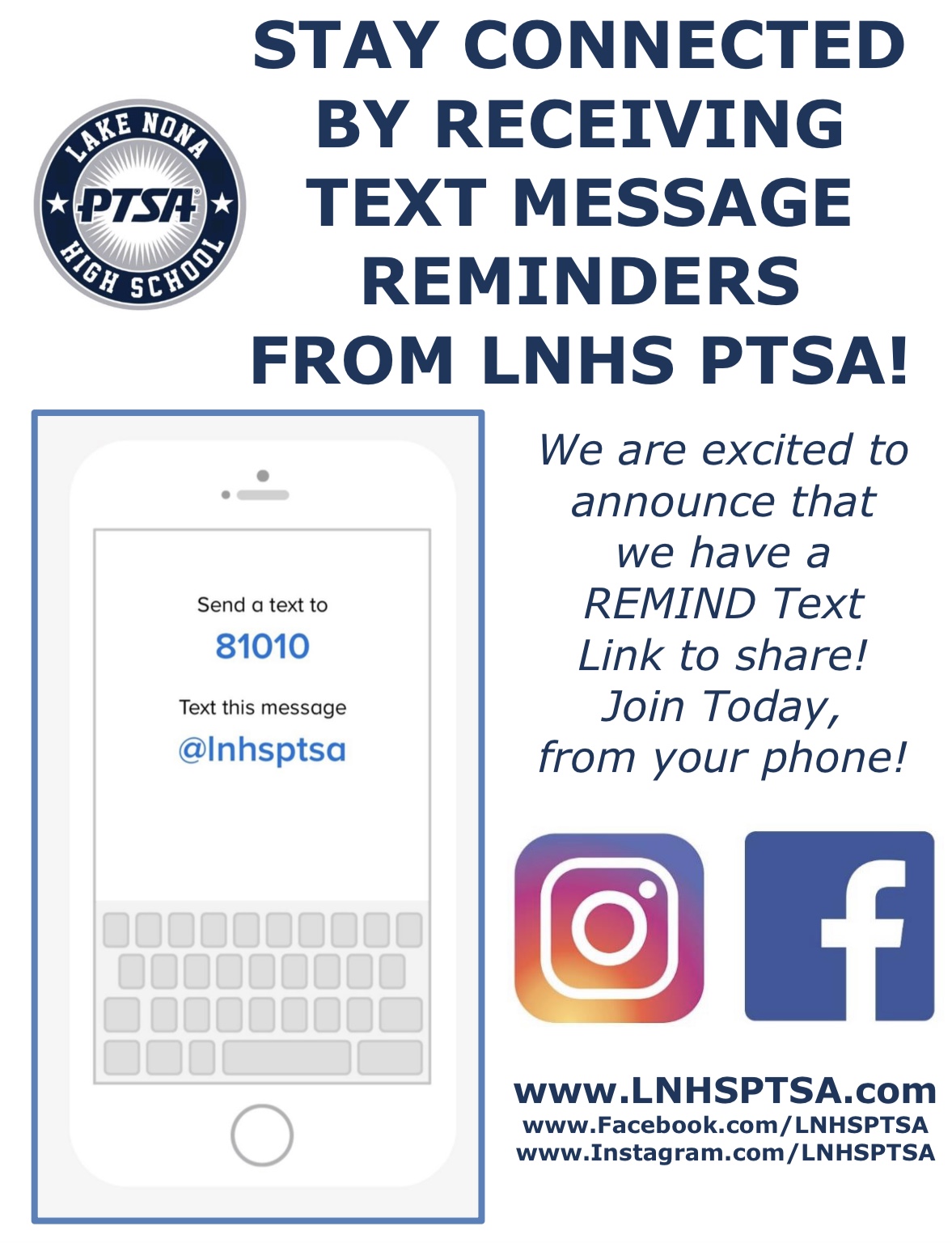 PTSA STAFF APPRECIATION
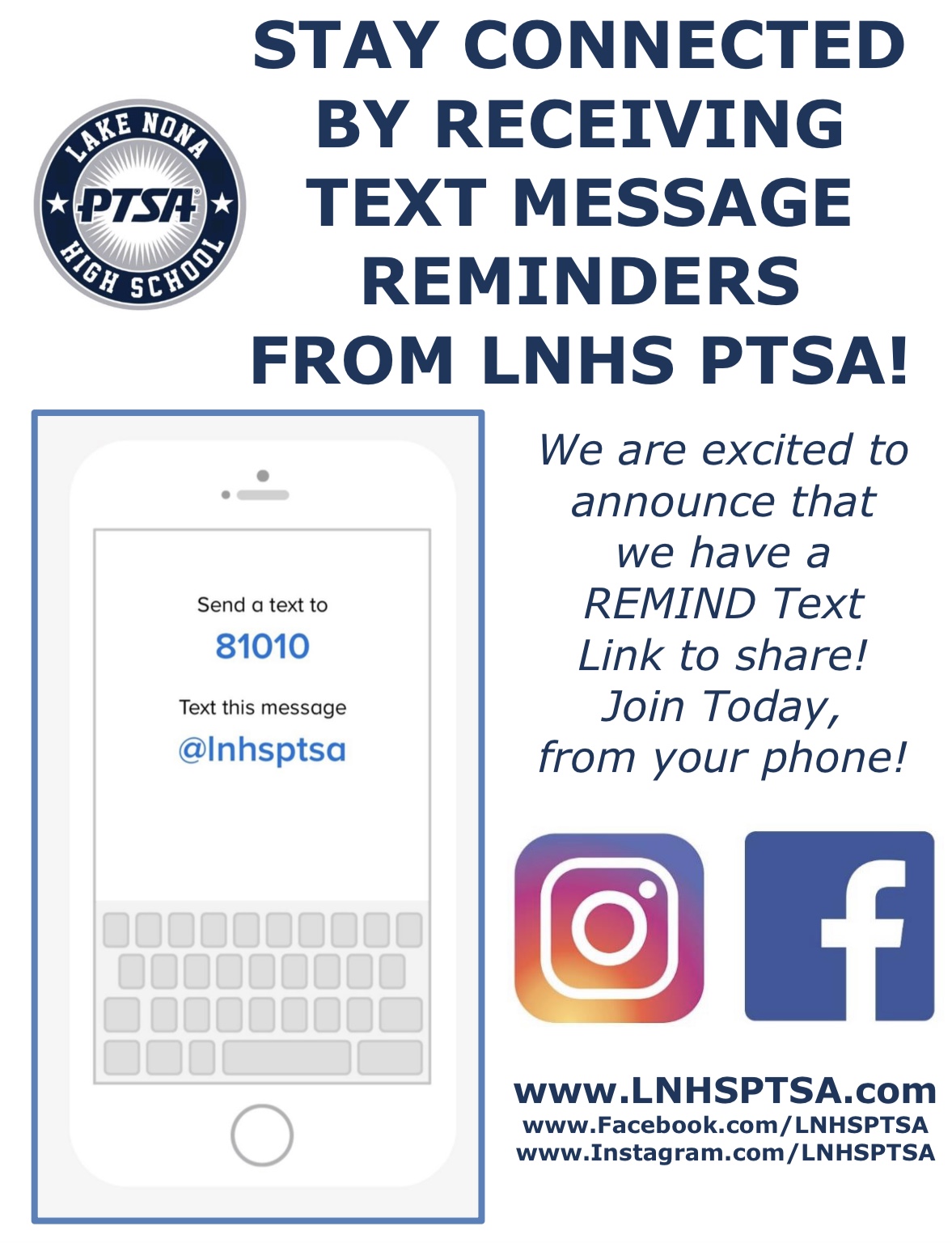 STAY CONNECTED
WITH LNHS PTSA
PTSA STAFF APPRECIATION
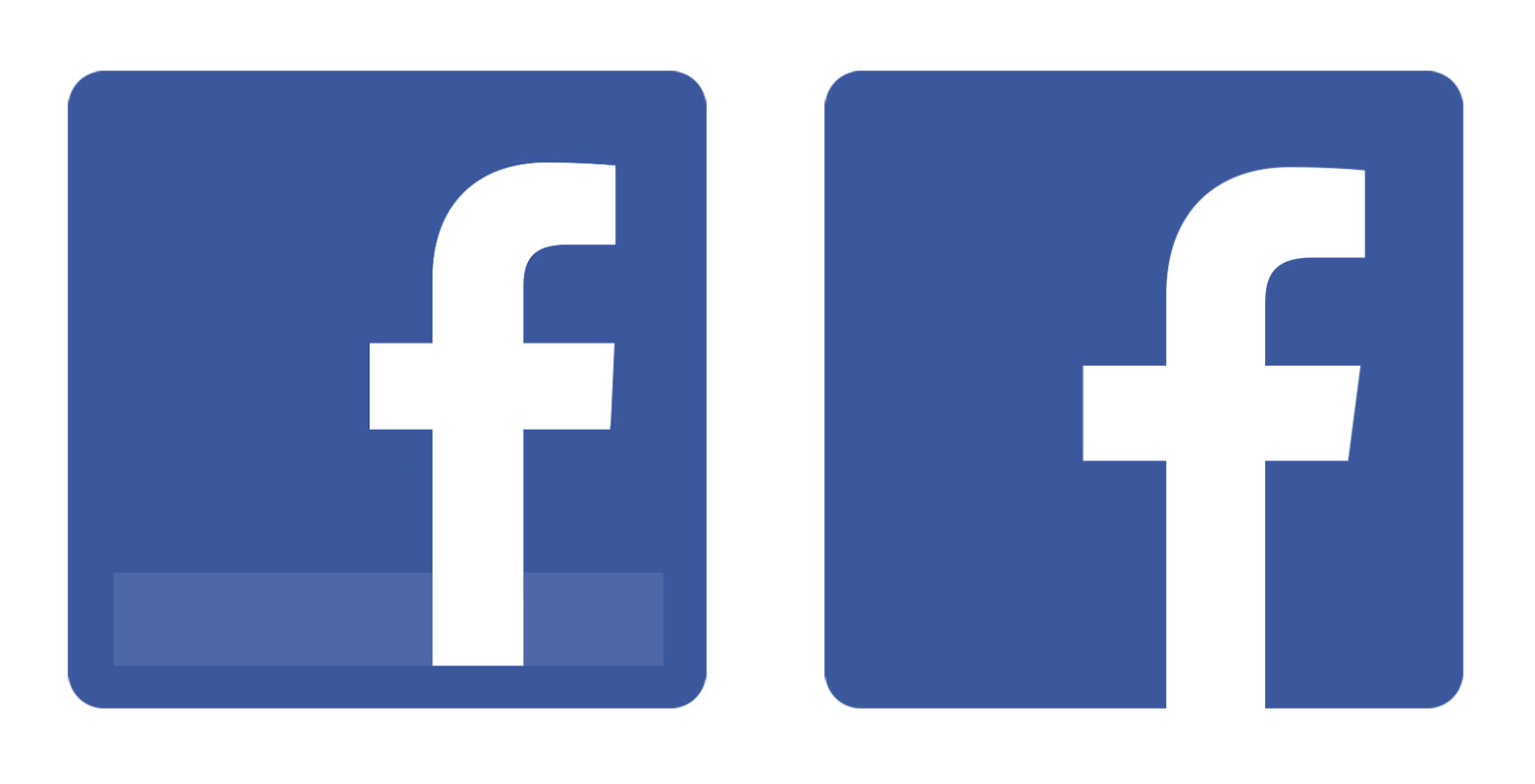 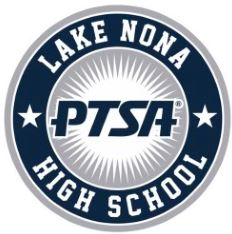 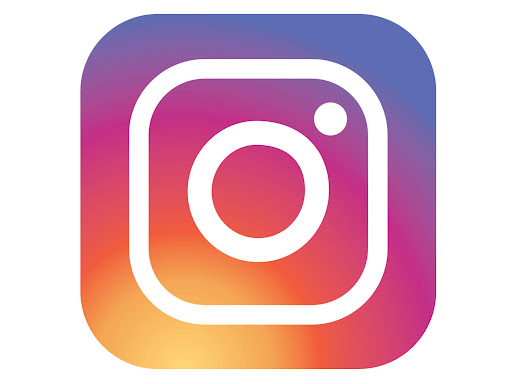 www.LNHSPTSA.com
www.Facebook.com/LNHSPTSA
SAVE THE DATE
Next General Meeting
Tuesday, January 17, 2023 at 6:30pm
Nominating Committee Elections
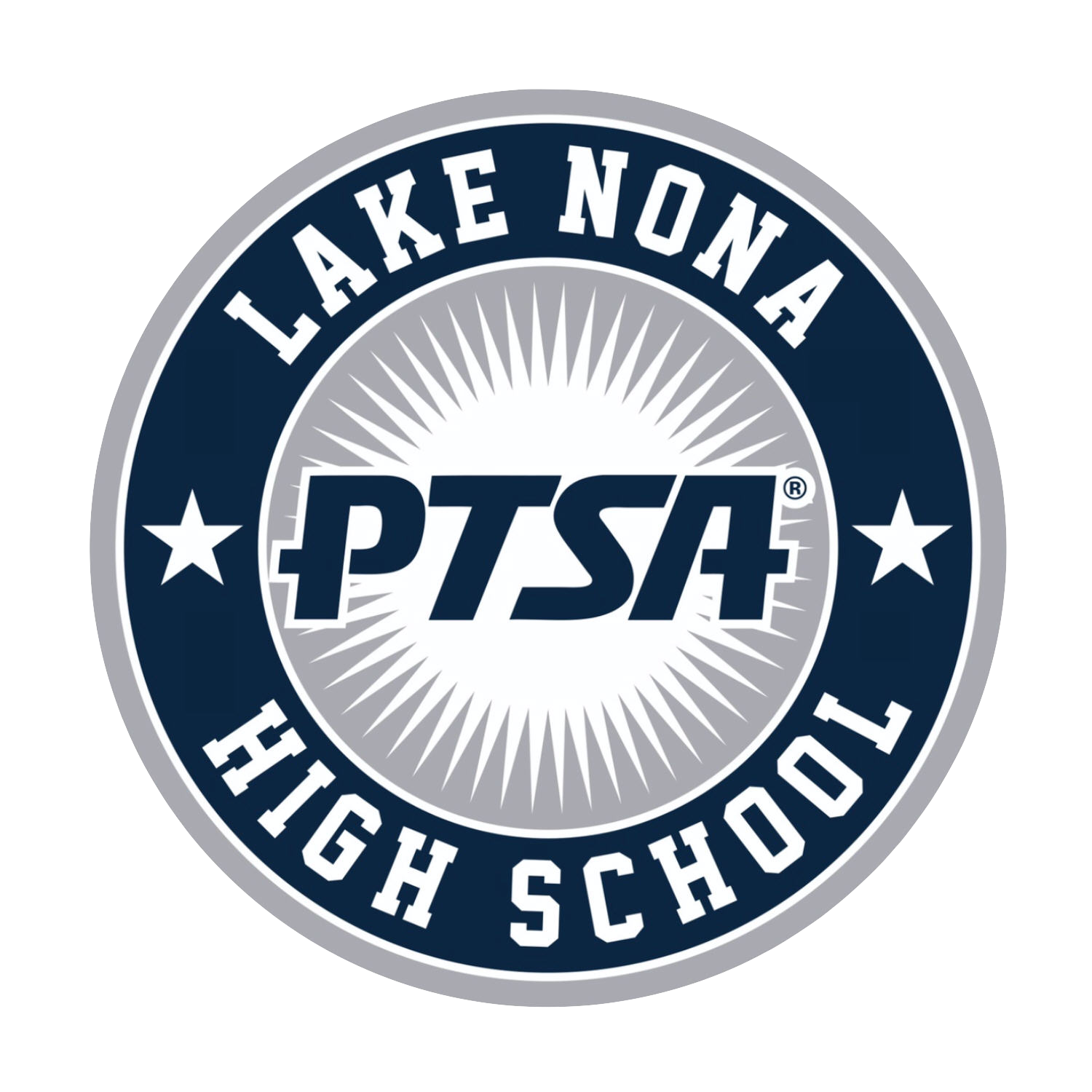 LNHS PTSA November Meeting Topic
Meet Our
LNHS PTSA Staff Liaison
Founder of Kari’s Kloset
Ms. Kari Grimm